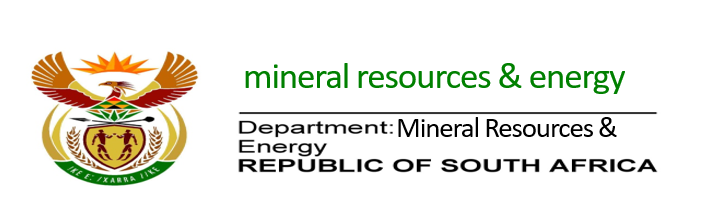 1
VIRTUAL PRESENTATION OF THE   

 THE 2020-2025 DMRE STRATEGIC PLAN AND BUDGET VOTE 34  TO  THE SELECT COMMITTEE(NCOP) COMMITTEE ON ON  TUESDAY,19  MAY 2020

TIME: 15H00-18H00
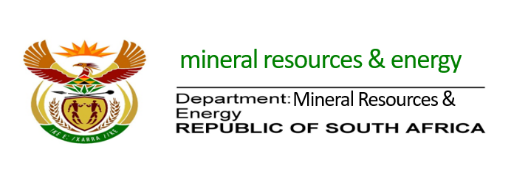 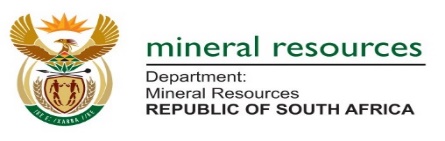 2
PRESENTATION LAYOUT
PART A 
Introduction
Mandate 
Legislation  that govern the DMRE 
Executive Summary
Part B –  2020- 2025 DMRE Strategic Plan
The  Start- Up Structure
Entities Reporting to DMRE Outcomes, Outputs, Performance Indicators and Targets per Programme
Part C – 2020-2021  DMRE  Annual Performance PlanOutcomes, Outputs, Performance Indicators and Targets per Programme
 Part D
  2020/21 Budget Vote 34  Allocation
Part E 
Provincial allocations
3
INTRODUCTION
The  DMRE  established on 29  May  2019 by the merger of the Department of Energy  and the Department of Mineral Resources to better equip and capacitate the DMRE to respond to the strategic objectives derived from the NDP and MTSF, as they relate to the regulation and transformation of the energy and mining sectors in the following regard:
Provisioning of secure, sustainable and affordable energy and
The promotion and regulation of minerals and mining

AIM: A leader in the transformation of South Africa through economic growth and sustainable development in the mining and energy sectors 

MISSION: To regulate, transform and promote the minerals and energy sectors, providing sustainable and affordable energy for growth and development, and ensuring that all South Africans derive sustainable benefit from country’s mineral wealth
4
MANDATE
The Department of Mineral Resources and Energy derive its primary mandate from the  Constitution of the Republic of South Africa, Act 108 of 1996 and in particular:
Part B of Schedule 4 of the Constitution, 1966, which specifies “electricity and gas reticulation” as functional areas of concurrent legislative competence. Chapter 7 (Local Government), 
Section 156(1) specifies that a “municipality has executive authority in respect of, and has the right to administer ¬the local government matters listed in Part B of Schedule 4 and Part B of Schedule 5”. 
Section 155(7) in Chapter 7 (Local Government), however, specifies that “… national government has the legislative and executive authority to see to the effective performance by municipalities of their functions in respect of matters listed in Schedules 4 and 5, by regulating the exercise by municipalities of their executive authority referred to in section 156(1)”. 
Chapter 2 (Bill of Rights), Section 24.1, specifies that  “Everyone has the right to an environment that is not harmful to their health or well-being; and to have the environment protected, for the benefit  of present and future generations, through reasonable legislative and other measures that prevents pollution and ecological degradation; promote conservation; and secure ecologically sustainable development and use of natural resources while promoting justifiable economic and social development.”
5
LEGISLATION	THAT GOVERNS THE DMRE
Pieces of   Legislation  governing   the work of the DMRE are: 
National Energy Act, 2008 (Act No. 34 of 2008)
Electricity Regulation Act, 2006 (Act No. 4 of 2006), as amended
Petroleum Products Act, 1977 (Act No. 120 of 1977), as amended
Central Energy Fund Act, 1977 (Act No. 38 of 1977), as amended
Nuclear Energy Act, 1999 (Act No. 46 of 1999)
National Nuclear Regulatory Act, 1999 (Act No. 47 of 1999)
National Radioactive Waste Disposal Institute Act, 2008 (Act No. 53 of 2008)
Petroleum Pipelines Act, 2003 (Act No. 60 of 2003)
Petroleum Pipelines Levies Act, 2004 (Act No. 28 of 2004)
Gas Act, 2001 (Act No. 48 of 2001)
Gas Regulator Levies Act, 2002 (Act No. 75 of 2002)
National Energy Regulator Act, 2004 (Act No. 40 of 2004)
Abolition of the National Energy Council Act, 1991 (Act 95 of 1991)
6
LEGISLATION	THAT GOVERNS THE DMRE
The following laws impacts  on the mining and  the energy sectors:
The National Environmental Management Act, 1999 (Act No. 107 of 1999)
Has a direct impact on legislative and other measures to reduce carbon emissions, energy efficiency and mitigation of the impact of the generation, refinement and use of energy on the environment.
The Mineral and Petroleum Resources Development Act, 2002 (Act No. 28 of 2002).
The Disaster Management Act, 2002 (Act No. 57 of 2002).
The Hazardous Substances Act, 1973 (Act No. 16 of 1973); and
The National Ports Act, 2005 (Act No. 12 of 2005).
Mine Health and Safety Act (Act no 29 of 1996)
MPRDA -Mineral and Petroleum Resources Development Act (Act no 28 of 2002)
The National Energy Act, 2008 (Act No. 34 of 2008)
7
PART A
8
EXECUTIVE SUMMARY
The existence of the Department of Mineral Resources and Energy (DMRE) is premised on its vision of becoming a leader in the transformation of South Africa’s economic growth agenda through the sustainable development of the mining and energy sectors. This vision will be operationalised by focusing on regulating, transforming and promoting the mining and energy sectors, providing affordable energy for growth and development, and ensuring that all South Africans derive sustainable benefit from the country’s mineral wealth. For the execution of its mandate, and to enable the achievement of its vision, the DMRE is supported by various entities whose mandates and operating models culminate in the ability of the DMRE to make a sustainable contribution to the Medium Term Strategic Framework (MTSF) imperatives.
9
EXECUTIVE SUMMARY
Energy forms an integral part of the economy and the energy sector is a key enabler for the attainment of national policy imperatives such as those expressed in the National Development Plan (NDP & MTSF). South Africa needs to grow its energy supply to support economic expansion and in so doing, alleviate supply bottlenecks and supply/demand deficits in energy-dependent industries such as mining and manufacturing. This will increase the contribution of industry sectors and enable them to create economic benefits for the country i.e. accelerated growth and job creation.
10
EXECUTIVE SUMMARY
Energy security promotes economic growth, development, and social equity through expanded access to energy services that are sustainable and contribute to the reduction of pollution and mitigation of the effects of global climate change. The Integrated Resource Plan 2019 (IRP2019) is the leading policy framework for addressing the short- to long-term challenges that the country faces, and provides much needed policy certainty in the area of energy security and affordability. IRP2019 formulates specific interventions to address electricity infrastructure development based on least-cost electricity supply and demand balance, taking into account security of supply and protection of the environment. IRP2019 identifies the preferred generation technologies required to meet expected demand growth up to 2030.
11
EXECUTIVE SUMMARY
The DMRE has translated the provisions of the IRP2019 in its responses to the challenges that the energy sector faces. Inadequate energy supply will be addressed in the short-term by accelerating energy efficiency rollouts. Generation capacity with short lead times and self-generation options will be enabled through systematic regulation.
For medium- and long-term outcomes, the various IRP2019 technologies will be implemented, while the updating and processing of the DMRE’s regulatory frameworks will be accelerated to enable these interventions. This includes the enablement of industry to invest in the energy supply mix through self-generation. The IRP2019   states that preparations must commence  for  the  nuclear build programme, adding 2 500 MW, as this is a no-regret option in the long term.
12
EXECUTIVE SUMMARY
The DMRE will commence immediately with procurement processes to ensure the security of energy supply, and is considering Small Modular Reactors (SMR) to take into account the pace and scale that the country can afford. Furthermore, the market will be tested for robust costing and funding options towards nuclear generation. The development of the roadmap for the 2 500 MW Nuclear New Build Programme will be commencing soon while an oversight monitoring plan for the Koeberg Life Extension Programme is also being developed. 
Cleaner coal technologies, including Carbon Capture, Utilisation & Storage (CCUS), will improve coal’s sustainability as a primary energy source.
13
EXECUTIVE SUMMARY
The development of the gas market as an alternative source of energy will be pursued to meet limited and depleting gas supplies. Exploration for gas fields will be increased, and relationships will be forged with other African countries for supply and market access. A just transition to a low carbon-emitting economy will be facilitated by integrating various work streams that relate to transitioning to an energy mix as per the IRP2019. The sustainability of the energy distribution industry will be improved by reviewing the regulatory framework and industry structure, as well as introducing regulations to improve the National Energy Regulator of South Africa (NERSA’s) Regulatory oversight on infrastructure maintenance. The foremost outcome of DMRE initiatives will be increased availability of energy, and a wider electricity reserve margin. These actions will increase infrastructure investment, much of which relies on regulatory certainty and the sector’s economic transformation.
14
EXECUTIVE SUMMARY
Furthetemore,these actions collectively will boost employment and additional investment prospects, as well as meeting the requirements for lower carbon emissions, which will contribute to economic growth. 
With regard to imported hydropower, South Africa has entered into a Treaty for the development of the Grand Inga Hydroelectric Project in the Democratic Republic of Congo (DRC), with some of the power intended for transmission to South Africa across DRC, Zambia, Zimbabwe and Botswana. This is in support of IRP2019 Policy Position 9 which states that South Africa must support strategic power projects in neighbouring countries, thereby supporting regional electricity interconnection, including hydropower. In addition to this generation option of  providing clean energy, the regional development drivers are compelling, especially given that currently there is very little energy trade between these countries due to lack of infrastructure.
15
EXECUTIVE SUMMARY
The potential for intra-SADC trade is huge as it could open up economic trade. Naturally, concerns have to be addressed about the risks associated with a project of this nature. South Africa does not intend to import power beyond its reserve margin from a single source, in order to de-risk dependency on this generation option. 
The mining industry is critical for the economic growth, job creation and transformation objectives of the country. South Africa’s Mining Charter is aimed at increasing investor certainty and distributing the industry’s wealth more equitably. A lack of investment in mining, together with poor economic performance, has adverse implications along the mining and minerals value chain. 
Research in the mining and energy sectors is critical to support targeted outcomes, and the DMRE will pursue options to expand the mandates of the respective State Owned Entities  (SOEs) to support research in mining and energy sectors.
16
EXECUTIVE SUMMARY
This will contribute to an increase in the competitiveness of the South African mining industry, enabling the country to be accessible to and compete in regional and global markets. Investment in research is required to address the lack of innovation and the impact on mining beneficiation and skills development that could hinder progress to improve the country’s manufacturing capability. To create access to minerals for beneficiation, the necessary licensing conditions need to be created. Section 50 of the Mineral and Petroleum Resources Development Act (MPRDA) will be revisited to help increase domestic beneficiation. Licensing turnaround times will be addressed by reviewing and strengthening relevant legislation. With regards to exploration activities, the Council for Geoscience (CGS) will   fast-track the implementation of the Geoscience Technical Programme (GTP) by 2021, to catalyse investment in exploration. The goal is to ensure that long-term funding sustains the impact of the geosciences in South Africa.
17
EXECUTIVE SUMMARY
Focusing on the concentration of petroleum and minerals, it will be necessary to encourage partnerships between emerging junior miners, and conduct a legislation review of the Petroleum Bill to encourage inclusive, equitable and competitive exploration. The requirement for an optimal legislative framework for petroleum will be addressed by expediting the legislative processing framework, specifically the process involving the National Council of Provinces (NCOP) and the National Assembly. Transformation will be addressed by enforcing compliance with relevant legislation. Once successful, this response will be evident in the minerals and petroleum sectors reflecting the country’s demographics. The DMRE is committed to ensuring regulatory and legislative certainty through several channels, including the development of comprehensive legal guidelines aligned with the objectives of the MPRDA (e.g. optimal exploration, substantial and meaningful participation of historically disadvantaged South Africans.
18
EXECUTIVE SUMMARY
To create access to minerals for beneficiation, the necessary licensing conditions need to be created. Section 50 of the MPRDA will be revisited to increase domestic beneficiation. To reduce licensing application turnaround times, relevant legislation will be reviewed and strengthened. Capacity in terms of human resources will be increased and licensing processes and timelines will be reviewed. These interventions are also aimed at increasing economic participation, ownership, access to resources, and opportunities and wage equality for women, youth and persons with disabilities. With regards to mine health and safety, a review of legislation, and DMRE-led facilitation between the mines and communities, will reduce the negative impacts of mining on communities. Compliance with legislative frameworks will be enforced to address fatalities, injuries and diseases, while research will be intensified to improve health and safety in the mining sector.
19
EXECUTIVE SUMMARY
The security and safety of women in mining in relation to gender-based violence is a high priority, with a long-term timeline, and will be guided by the implementation of guidelines and directives to create a working environment conducive for women in mining.
Policy certainty is an ongoing request from investors and businesses and provides the most significant opportunity to attract investment to the country. Policy certainty creates a business environment which is conducive to commitment and investment in the country over the short and the long term periods. In recent years investment has been highest in capital-intensive sectors such as mining , quarrying; transport; storage; communication; electricity; gas; and water.
20
EXECUTIVE SUMMARY
The DMRE will lead and facilitate the  enabling policy and regulatory interventions required to ensure that the energy and mining sectors make meaningful contributions to National objectives and MTSF targets. The DMRE will continue to contribute to the development of a transformed, diversified and sustainable minerals and energy sector, contributing to economic growth by the enablement of energy security and affordability, and environmentally sustainable mining industries. The DMRE will promote transformation of the mining and energy sectors, pursue regulatory and structural reforms, as well as carry out policies and programmes to support the achievement of its contribution to the MTSF targets. In conclusion, we have an abiding commitment to serve the masses of our people with diligence as well as manage the resources that have been placed at our disposal in a manner that genuinely serves their interests. The foundation has been laid for the Department to play its part in the implementation of the commitments made.
21
PART B | 2020/25: STRATEGIC  PLAN
22
DMRE START-UP STRUCTURE
Minister 
Mr Gwede Mantashe; MP
SOEs
CD: Strategy Monitoring & Evaluation
CD: Financial Mgt Services
Department of Mineral Resources & Energy
Director General
Adv Thabo Mokoena
Directorate: Risk & Integrity Mgt
C/Directorate: Office of the Director General
C/Directorate Audit Services
Branch
Corporate Services

Ms  P Gamede
Ms H Mhlongo
Branch
Mine Health and Safety Inspectorate  
Mr. D Msiza
Branch
Mining, Minerals and Energy Policy Development

Ms N Ngcwabe
Branch
Minerals and Petroleum Regulation 
Adv. M Malebe
Mr. T  Maqubela
Branch
Nuclear Energy

Mr. z Mbambo
Branch
Energy Programmes and Projects 

Mr. J Mbele
23
START-UP STRACTURE
Department of Energy and the Department of Mineral Resources have been designated to merge into a new Department of Mineral Resources and Energy as a result of the National Macro Organisation of Government, where after a start-up structure comprising of six programmes was developed. The Department is in the process of finalising the match and placing process and thereafter   we will embark on the review of the organisational structure to align it with the mandate  and strategic priorities  of the department .
24
ENTITIES REPORTING TO DMRE
REGULATION
National Energy Regulator  of South Africa (NERSA)
South African Diamond & Precious Metals Regulator (SADPMR)
South African Nuclear Regulator (NNR)
Petroleum Agency of South Africa (PASA)
MINING AND ENERGY
Central Energy Fund (CEF Group)
PetroSA
Strategic Fuel Fund (SFF)
African Exploration Mining and Finance Corporation (AEMFC)
South African Gas Development Company (iGAS)
State Diamond Trader (SDT)
PELCHEM
RESEARCH
MINTEK
NTP Radioisotopes (NTP)
South African National Energy Development Institute (SANEDI)
South African Nuclear Energy Corporation (NECSA)
Council for Geoscience (CGS)
HEALTH AND SAFETY
Mine Health and Safety Council
National Radioactive Waste Disposal Institute (NRWDI)
25
Key Initiatives and Targets that contributes to the MTSF priorities
MTSF PRIORITY 2 - ECONOMIC TRANSFORMAION AND JOB BREATION
Strategic Outcome
Interventions
Targets
Ensure the macroeconomic policy alignment and coherence
Accelerate delivery through transformative innovation- Operation Phakisa Mining Lab- galvanising growth, investment and employment creation along the mining and energy value chain and mining-related communities
Framework for a just transition to a low carbon economy developed.
50 investment promotion events
Increase in the number of direct jobs created as per investment, from zero in 2016 to 5 percent in 2020, with up to 34 000 additional jobs created over the MTSF
SO1: 
INVESTING IN ACCELERATED INCLUSIVE GROWTH
Master plans developed and implemented
Create a conducive environment that enables national priority sectors to support industrialisation and localisation, leading to increased exports, employment, and youth- and women-owned SMME participation
SO2:
INDUSTRIALISATION, LOCALISATION AND EXPORTS PROMOTED
26
Key Initiatives and Targets that contributes to the MTSF priorities
MTSF PRIORITY 2 - ECONOMIC TRANSFORMAION AND JOB BREATION
Targets
Strategic Outcome
Interventions
Strategy and plan for liquid fuels updated by 2022
Feasibility study on new oil refinery completed by 31 March 2021 and final investment  decision made
20-year extension of Koeberg Nuclear Power Plant’s life completed by 2024
2500MW nuclear energy procured by 2024
New Multi-Purpose Reactor procured by 2024
Centralised Interim Radioactive Waste Storage Facility procured by 2024
Emergency procurement Programme: Procure 2000MW from projects  that connect within 12 months from approval
Enable procurement of projects in line with the IRP allocations from year 2022; 1500MW – Coal, 9400MW – Renewables, 3000MW – Gas and 2500MW – Hydro
Implement the Integrated Resource Plan 2019
Diversify energy sources by implementing the approved Integrated Resource Plan
Security of supply and diversify liquid fuels
Implement the Nuclear New Build Programme at scale and pace that the country can afford to ensure security of energy supply
Koeberg Nuclear Power Plant life extended beyond 2024
Replacement of SAFARI1 Research Reactor by new Multi –Purpose Reactor 
Establishment of the Centralised Interim Facility for sustainable management of radioactive waste
SO3: 
SECURE SUPPLY OF ENERGY
27
Key Initiatives and Targets that contributes to the MTSF priorities
MTSF PRIORITY 5 - SPATIAL INTEGRATION, HUMAN SETTLEMENTS & LOCAL GOVERNMENT
Targets
Strategic Outcome
Interventions
SO4: 
Green House Gas (GHG) REDUCED
Implement 4 sectors GHG emission reduction implementation plan (contribution from the largest emitters of GHG)
13.42% reduction in total GHG emissions by 2024
SO5: 
STATE OF GEOLOGICAL INFRA IMPROVED
Strategy developed for Acid Mine Drainage Mitigation (AMD)
Mine water/wastewater management plans implemented
14.1 strategy developed for AMD Mitigation
15.3 mine water/ wastewater management plans implemented
16.Rollout of municipal electricity asset management framework developed
28
Key Initiatives and Targets that contributes to the MTSF priorities
MTSF PRIORITY 6 - SOCIAL COHESION AND SAFE COMMUNITIES
Targets
Strategic Outcome
Interventions
SO6: 
IMPROVED CAPACITY TO DELIVER BASIC SERVICES, QUALITY INFRASTRUCTURE & INTEGRATED PUBLIC TRANSPORT TO INCREASE HOUSEHOLD ACCESS TO BASIC SERVICES
Grid connections to households in terms of the National Electrification Plan
Non-Grid connections to households in terms of the National Electrification Plan
NERSA to enforce compliance with the conditions of the license on maintenance and refurbishment of municipal electricity networks supported
17.1 million additional grid connections
18.75 000 additional non-grid  connections
19.50% of Municipalities where the municipal electricity asset management framework has been rolled out.
29
Key Initiatives and Targets that contributes to the MTSF priorities
MTSF PRIORITY 1 - CAPABLE, ETHICAL AND DEVELOPMENTAL STATE
Targets
Interventions
Strategic Outcome
20.100% elimination of wasteful and fruitless expenditure incrementally by 2024 
21.100% reduction of irregular expenditure incrementally from baseline of 2019 by 2024 
22.100 % reduction of qualified audits incrementally from baseline of 2019 by 2024
23.95% resolution of reported incidents of corruption by 2024 via disciplinary and criminal interventions
24.Establish ethics committees and adhere to terms of reference
25.100% invoices paid within 30 days
26.5 annual progress reports which detail the implementation of the 2019-2024 MTSF
27.Approval of Strategic Plan, Annual Performance Plans
28.Enter into shareholder compact with schedule 2A SOEs
29.Approval of SOEs Annual Performance Plans
SO7: 
FUNCTIONAL, EFFICIENT AND INTEGRATED GOVERNMENT
Measures taken to eliminate wasteful, fruitless and irregular expenditure in the public sector
Programme to prevent and fight corruption in DMRE 
Develop and implement district/metro development model  (Contribute to the Khauweleza District Planning Model)
Improved Service Delivery and attainment of positive audit outcome
Broaden our focus and response beyond outcomes in the signed delivery agreement by the Executive Authority
30
Key Initiatives and Targets that contributes to the MTSF priorities
MTSF PRIORITY 2 - ECONOMIC TRANSFORMAION AND JOB BREATION
Strategic Outcome
Interventions
Targets
Transformed Mineral Sector
30.10% reduction in occupational fatalities
31.5% reduction in occupational injuries
32.10% reduction in occupational diseases (Including TB)
33.80% of investigations completed (Initiated vs Completed) 
34.80% of inquiries completed (Initiated v/s completed)
35.40 000 of qualitative inspections conducted (cumulative)
SO8: 
IMPROVED AND STREAMLINED REGULATORY, SERVICE DELIVERY, OPERATIONAL, HEALTH AND SAFETY PROCESSES AND COLLABORATION ACROSS  REGULATORS AND RELEVENT ROLE PLAYERS
31
Key Initiatives and Targets that contributes to the MTSF priorities
MTSF PRIORITY 2 - ECONOMIC TRANSFORMAION AND JOB BREATION
Strategic Outcome
Interventions
Targets
Through investigation of the implication of greater use of nuclear energy including its potential cost, safety and environmental benefits, localisation and employment opportunities, uranium enrichment, fuel fabrication and the dangers of the weapons proliferation
36.70% of authorisation applications process within the 8 week time period
37.Developed regulations on physical protective measures for nuclear material
SO9: 
STRENGTHEN THE CONTROL OF NUCLEAR MATERIAL AND EQUIPMENT
32
PART C | 2020/21: ANNUAL PERFORMANCE PLAN
33
Programme 1: Administration....cont.
Purpose: To provide support services to the Department to fulfil its mandate and achieve its strategic objectives.
 
Functions: 
Render auxiliary support and security services
Render strategic human resources services
Perform oversight role to all the Department’s SOEs
Ensure the provision of communications and media related services
Provide professional legal support and advisory services to the Ministry and Department
To develop and maintain all departmental application systems and ensure a sound information technology service
34
Programme 1: Administration....cont.
Link to the Balanced Scorecard Framework
This programme is in support of the Resourcing and Governance Perspective of the Business Score Card as it relates to:
Human Capital 
Information Capital 
Corporate Governance
Financial Management
 
MTSF alignment
Programme 1 is well-positioned to support National Priority 1: A Capable, Ethical and Developmental State by focusing on:
Effective and efficient strategic corporate services
Efficient, effective and development-oriented Department
To promote sound corporate governance practices within the DMRE
35
Programme 1: Administration....cont.
Planned Targets

100% elimination of wasteful and fruitless expenditure
100 % reduction of irregular expenditure
100 % reduction of qualified audits
95% resolution of reported incidents of corruption 
Establish ethics committees and adhere to terms of reference
Shareholder compact updated, plans approved, and performance monitored
Strategic Plan Approved
Annual Performance Plan approved
4 Quarterly Performance Reports produced
Annual report tabled in parliament
4 quarterly reports which detail the implementation of the 2019-2024 MTSF Priorities
80% implementation of Public/Stakeholder Participatory Plan
100% approved invoices from service providers paid within 30 days of receipt
36
Programme 2: Minerals and Petroleum Regulation (MPR)
37
Programme 2: Minerals and Petroleum Regulation (MPR)
Purpose: To regulate the mining, minerals and petroleum industry
 
Functions: 
Manage the administration and evaluation of prospecting and mining rights
Ensure technical, economic and legal compliance and enforcement in line with the Petroleum Products Act (PPA)
Manage enforcement and compliance of mining activities with the NEMA
Manage the Petroleum Licensing process and ensure the security of fuel supply in the country
Provide specialised empowerment transaction assessment service
Render a specialised administration and information service 
 
Link to Balanced Scorecard
This Programme links with the Policy and Regulatory perspective of the Balance Score Card in the areas of regulation, operations, service delivery and health and safety processes.
38
Programme 2: Minerals and Petroleum Regulation (MPR)
MTSF alignment
Equitable and sustainable benefit from Mineral Resources and Energy contribute to Priority 2 (Economic transformation and job creation ) through:
The enforcement of the MPRDA, SLP and Mining Charter commitments
Compliance Inspections. 
Facilitate the participation of black industrialists and HDSAs
39
Programme 2: Minerals and Petroleum Regulation (MPR)
Planned Targets
1500 Retail Site Compliance Inspections conducted
1 080 Fuel Samples tested
50% of license applications approved have a minimum of 50% HDSA ownership
8 500 of direct jobs created per investment
120 of SLP development projects completed
 10 of black industrialists created through procurement
100% of contrition to economic development through joined-up plans 
Strategy and plan on liquid fuels reviewed and updated 
Feasibility study on new oil refinery completed
500 of Mining Economics (MWP/PWP) inspections conducted
 1 275of Environmental Inspections conducted
100% Compliance monitoring audit of the BBBEE Act in the petroleum sector to be done every 2nd year (charter sector code)
120 of rights and permits granted and/ or issued to HDSA controlled entities 
212 of SLP inspections conducted
40
Programme 3: Mining, Minerals and Energy Policy Development (MMEPD)
41
Programme 3: Mining, Minerals and Energy Policy Development (MMEPD)
Purpose: 
Formulate, Maintain an  Integrated Minerals and Energy Policies to Promote and encourage investments into the mining and energy industry

Functions: 
Provide administrative support and manage the dissemination of information and publications
Provide a policy and legislation framework for mining, minerals and petroleum sectors
Promote minerals development and advise on trends in mining industry in order to attract investment
Promote Economic Growth and Investment Promotion
Ensure the security of minerals resources and energy supply through planning 
Develop and review policies as required by international agreements and governance of nuclear sector in South Africa

MTSF alignment
Economic Transformation and Job Creation will be achieved through a transformed mineral, upstream petroleum and downstream sector, as well as a secure energy supply and diversified sources of energy supply
Focus areas to support investment includes reviewing legislation to reduce barriers for new entrants and small-scale miners while promoting sustainable resource use
42
Programme 3: Mining, Minerals and Energy Policy Development (MMEPD) …cont.
MTSF alignment
The implementation of IRP2019 will support the MTSF priority focused on promoting energy access, efficiency, and diversified sources. 
The Mine Health & Safety Act and Petroleum Health & Safety Act will be amended to meet the needs of Education, Skills and Health in the mining and energy sectors
Spatial Integration, Human Settlements and Local Government will benefit from quality data and analysis - quality economic analysis on the mining and energy sectors, including household energy access data, will be provided.
A Capable, Ethical and Developmental State, Priority 1 will be supported in the form of improved turnaround times and developing and reviewing internal processes to contribute towards the continuous development of improved systems for monitoring and evaluation
Existing Bi-Lateral and multilateral agreements will be implemented, and new agreements concluded and implemented to support the Priority of a Better Africa and World.
43
Programme 3: Mining, Minerals and Energy Policy Development (MMEPD) …cont.
Planned Targets
Framework for a just transition to a low carbon economy developed 
GHG reporting and assessment framework developed
4 Approved and listed carbon offsets projects
1 Report on energy-related climate change response measures monitored, quantified and reported
2 Clean Development Mechanism projects finalised
10  Investment promotion events held 
25 Publications and Economic Reports supporting investment and sustainable resource use
Chrome Beneficiation Strategy submitted to Cabinet for approval
20 Existing Agreements Implemented 
1 of new Bilateral agreements concluded
10 Multilateral Strategic Partnerships Implemented
Mining Masterplans developed
2 legislative instruments developed/ reviewed or amended
44
Programme 3: Mining, Minerals and Energy Policy Development (MMEPD)…cont.
Planned Targets
National Nuclear Regulator Amendment Bill submitted to Cabinet for public consultation
Radioactive Waste Management Fund Bill Submitted to Cabinet  
Draft Regulations on the long-term operation of nuclear installations published for public comments
National Energy Regulator Amendment Bill certified by State Law Advisor
Electricity Pricing Policy reviewed and submitted to Cabinet
Gas Amendment Bill submitted to Cabinet
Draft Gas Master Infrastructure Plan submitted to Cabinet for public comments
Draft Integrated Energy Plan submitted to Cabinet for public comments
 Adam Framework submitted to Cabinet for approval
45
Programme 4: Mine Health and Safety Inspectorate (MHSI)
46
Programme 4: Mine Health and Safety Inspectorate (MHSI)
Purpose: Ensure health and safety of employees in the mines
 
Functions: 
Promote health and safety
Contribute to skills development and transformation
Implement Service Level Agreements (SLAs)
Develop and review internal processes
Improve turnaround times
Promote corporate governance
The MHSI strives towards a safe and healthy mining industry. This is to be achieved by reducing mining related deaths, injuries and ill health through the formulation of national policy and legislation, the provision of advice, and the application of systems that monitor and enforce compliance with the law in the mining sector.
47
Programme 4: Mine Health and Safety Inspectorate (MHSI)
Link to the Balanced Scorecard Framework
This programme supports the Policy and Regulatory Perspective of the BSC as it relates to:
Regulatory processes
Industry – safety of women 
Trade and investment

MTSF alignment
The MHSI is dedicated to matching the 7 National Priorities where it is capable. The decent employment through inclusive growth outcome of the support MTSF Priorities 1, 2, and 4. Programme

Planned Targets
10 % reduction in occupational fatalities 
5 % reduction in occupational injuries
10% reduction in occupational diseases (Including TB)
80% of investigations completed (Initiated vs Completed) 
80% of inquiries completed (Initiated v/s completed)
8000 of qualitative inspections conducted (cumulative) (cumulative
48
Programme 5: Programmes and Projects
49
Programme 5: Programmes and Projects
Purpose: 
To Manage, Coordinate and Monitor Energy and Minerals Programmes and Projects

Functions: 
Oversee the National Electrification Programme;
Oversee programme and projects focused on the development, improvement, transformation of electricity generation, transmission and distribution;
Provide strategic guidance on Environmental Management and Climate Change
Provide Energy related advise and services
Advance Energy Efficiency;
Ensure integration into mainstream energy supply in South Africa

MTSF alignment
The Programmes and Projects Branch responds to the MTSF Priorities through a number of interventions. 
The deliverables of this Programmes will enhance access to affordability energy, increased investment in energy infrastructure through electrification. Industrialization through the development of the RE Master Plan, and economic growth and job creation through small scale mining.  
This also applies to IeCs, women and youth empowerment programmes in the energy and mining sectors.
)
50
Programme 5: Programmes and Projects
Planned Targets
Emergency Power Contracting (Power Purchase Agreements in place)
1 Strategy developed for AMD Mitigation
1 Mine water/ wastewater management plans implemented
4 Quarterly Reports on the allocation of funding and the monitoring of implementation of grid electrification of additional households by Eskom and Municipalities.
15 000 additional households electrified through non-grid electricity
0.5 TWh savings realised  and verified from EEDSM projects
4 Quarterly report on Energy consumption baselines from 15 additional municipalities developed
Final Draft 2015 NEES submitted for Cabinet consideration
Report on installation of 87 000 procured SWH baseline systems in 18 municipalities
Renewable Energy (RE) Sector Master Plan finalised
1 Verified Wind Atlas for South Africa (WASA) 3 Results Report developed (i.e. observational wind atlas)
)
51
Programme 6: Nuclear
52
Programme 6: Nuclear
Purpose: 
To manage the South African nuclear energy industry and control nuclear material in terms of international obligations, nuclear legislation and policies to ensure the peaceful use of nuclear energy

Functions: 
Manages and implements all matters relating to nuclear safety and technology, as required by legislation and international agreements; 
Implements the Nuclear Energy Policy in line with the requirements of the Integrated Resource Plan (IRP); and 
Administers all matters relating to nuclear safety, liability and emergency management, with the aim of improving the governance of the nuclear sector, specifically in relation to nuclear safety and nuclear technology
Manages and implements all matters related to nuclear non-proliferation and radiation security as required by legislation and international agreements.
)
53
Programme 6: Nuclear
Functions: 
This entails :
Accounting for and controlling nuclear material through the issuing of nuclear authorisations; 
Ensuring compliance by conducting inspections and audits; and 
Regulating the security of nuclear material and related facilities

MTSF alignment

The Nuclear Programme aims to address the challenge of inadequate security of supply of electricity highlighted in the MTSF.  
Self-sufficiency in the utilisation of nuclear technology in the entire nuclear value chain, improved security of energy supply, utilisation of Nuclear Technology and improved Nuclear security will respond to the requirement to secure the supply of energy.
)
54
Programme 6: Nuclear
Planned Targets
Roadmap for implementation of the 2500 MW nuclear programme developed
Quarterly Monitoring of Koeberg’ s Plant Life Extension Plan through an established Technical Oversight Committee Meetings
Pre-feasibility Report submitted to Cabinet for approval to establish the CISF
Pre-feasibility study on Multi-Purpose Reactor submitted for approval 
70% of nuclear authorisation applications processed within the 8-week time period
Submission of the draft regulations on Physical Protective measures for nuclear material to the Minister for Public consultation
)
55
PART D | Budget 34  Allocations
56
2020/21 – ENE Allocation Per Programme
The allocations are informed by the challenges identified in this strategic plan and considering the following interventions:
Re-alignment of budget to strategic plan and APP as per budget process timelines
Reprioritisation of projects within all programmes (branches)
Explore other funding mechanisms
57
2020/21 – ENE Allocation Per Programme
58
2020/21 FINANCIAL YEAR’S BUDGET ALLOCATION
Per Economic Classification within Programmes
59
2020/21 – Allocation for Entities
60
PART E | PROVINCIAL ALLOCATION
61
MTEF - DIRECT MUNICIPAL ALLOCATIONS
62
MTEF – MUNICIPAL ALLOCATIONS THROUGH ESKOM
63
2020/21 DIRECT MUNICIPAL ALLOCATIONS
64
2020/21 MUNICIPAL ALLOCATIONS THROUGH ESKOM
65
CONNECTIONS THROUGH NON-GRID ALLOCATIONS
66
National Solar Water Heater Programme
67
National Solar Water Heater Programme
68
National Solar Water Heater Programme
69
National Solar Water Heater Programme
70
National Solar Water Heater Programme
71
72
PETROLEUM REGULATIONS
73
NUMBER OF SMME’s SUPPORTED
74
SOCIAL LABOUR PLAN (SLP)
75
SOCIAL LABOUR PLAN (SLP)
76
SOCIAL LABOUR PLAN (SLP)
77
SOCIAL LABOUR PLAN (SLP)
78
SOCIAL LABOUR PLAN (SLP)
79
SOCIAL LABOUR PLAN (SLP)
80
SOCIAL LABOUR PLAN (SLP)
81
SOCIAL LABOUR PLAN (SLP)
82
SOCIAL LABOUR PLAN (SLP)
83
SOCIAL LABOUR PLAN (SLP)
84
SOCIAL LABOUR PLAN (SLP)
85
SOCIAL LABOUR PLAN (SLP)
86
87